Cloning vectors
“The introduction of a foreign DNA into a host cell in many cases requires the use of a vector. Vectors are DNA molecules used to transfer a gene into a host (microbial, plant, animal) cell, and to provide control elements for replication and expression. The vector to be used is determined by the type of host cells and the objectives of the cloning experiment.”
Vectors for different situations
Vectors for Bacterial Cells 
 Plasmid Vecors 
 Bacteriophage Vectors 
 Cosmids 
 Phagemids 
Yeast Cloning Vectors
The 2μ Circle
Vectors for Plant Cells
 Binary Vector System 
 Cointegrative Vector System 
 Genetic Markers 
 Plant Specific Promoters 
Vectors for Mammalian Cells
 SV40 Viral Vectors 
 Direct DNA Transfer
 Insect Baculovirus 
 Retrovirus
Vectors for Bacterial Cells: Plasmid Vectors
Extrachromosomal DNA having following properties:
Ori
Cloning sites : MCS (multiple cloning sites)
Selectable markers: AmpR, TetR
Promoter upstream to MCS in expression vectors
polyhistidine sequence: optional but popular
(e.g. 5'-CACCACCACCACCACCAC  encoding 6 histidines) so that the expressed protein will have a short polyhistidine fused either at the N- or C-terminus.
Typical plasmid vector
Low and High Copy Plasmids.
Low copy (1-25): pBR322
High copies (100 or more): pUC
Copy number depends on:
Ori (relaxed or stringent control: specificity)
 Size of the plasmid and
 Associated insert
[Speaker Notes: Stringency can be regarded as the speciﬁcity with
which a particular target sequence is detected by
hybridization to a probe. Thus, at high stringency,
only completely complementary sequences will be
bound, whereas low-stringency conditions will allow
hybridization to partially matched sequences.]
pUC Plasmids
http://serc.carleton.edu/microbelife/research_methods/genomics/clonevec.html
pUC Plasmids
An expression vector	
β-lactamase gene (ampicillin resistance, AmpR)
ampicillin resistance gene is a selectable marker
Truncated lacZ (β-galactosidase): involves in α-complimentation 
A cluster of recognition sites, MCS, for a number of restriction enzymes is inserted into the lacZ' region.
α-complementation
Differentiation between recombinant vector from normal vector having selectable marker gene

 White colonies: having recombinant vector
Blue colonies: normal vector having selectable marker
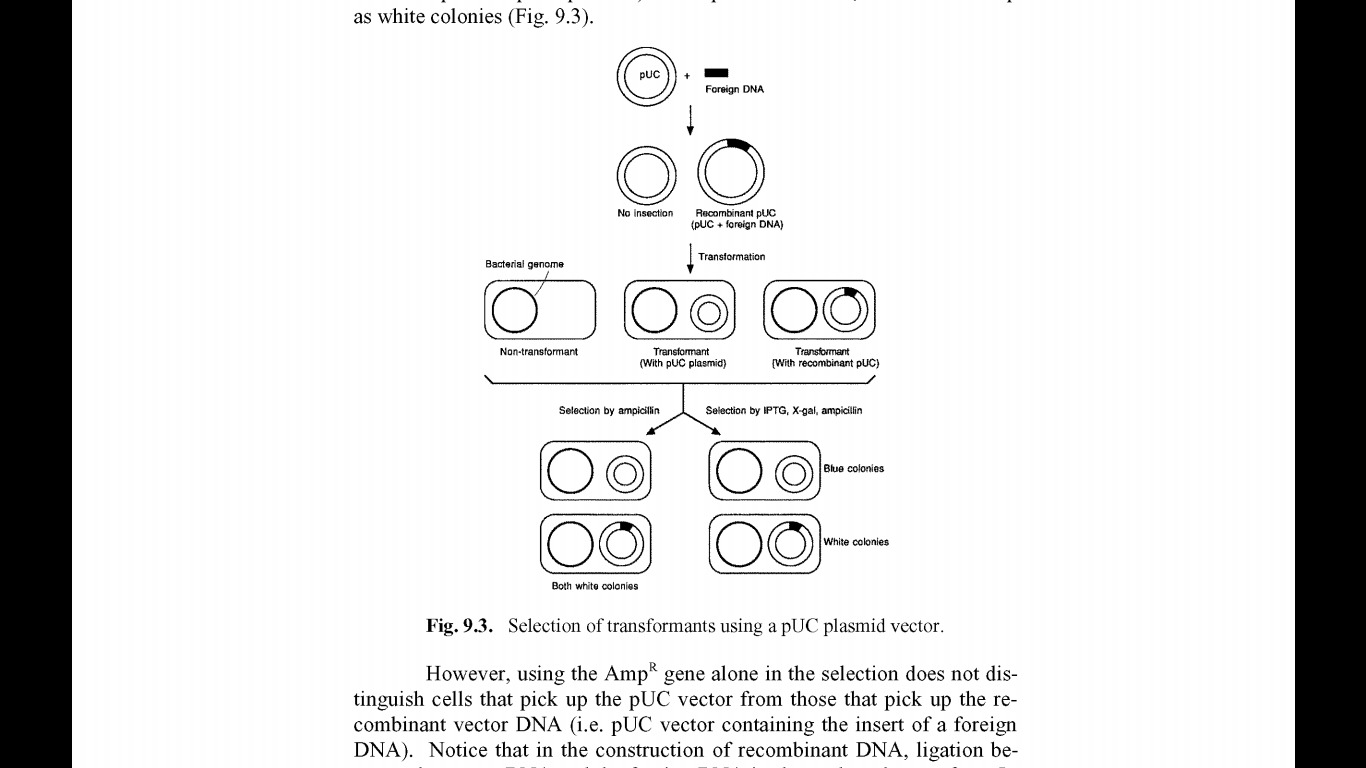 Selection of transformants using a pUC plasmid vector
Promoters and RNA Polymerases
E. coli expression vector system controlled by T7 RNA polymerase
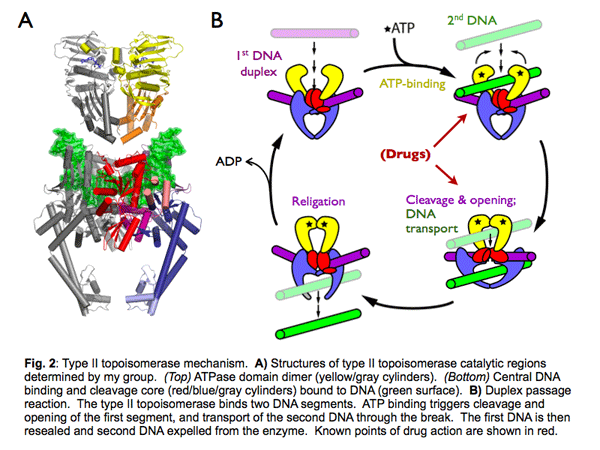 Topoisomerase
http://mcb.berkeley.edu/index.php?option=com_mcbfaculty&name=bergerj
Topoisomerase-based Cloning
Biological function perform by topoisomerase is to cleave and rejoin DNA during replication.
Binding and cleavage due to pentameric motif 5‘-(C or T)CCTT in duplex DNA.
Both sticky end and blunt end ligations can be performed.
Complex formation by enzyme in between a tyrosine residue and the 3' phosphate of the cleaved DNA strand. Further phospho-Tyr bond is  attacked by the 5'-OH of the original cleaved strand or of another donor DNA, resulting in religation and releasing the enzyme from the complex.
http://www.psychiatrictimes.com/display/article/10165/89383
Bacteriophage (Phage) Vectorsbacteriophage λ and Ml3
λ vector: cDNA or Genomic library construction
M13: Obtain ssDNA for DNA sequencing 
integrated form of  λ DNA is called a prophage.
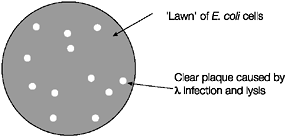 Life cycle of bacteriophage λ
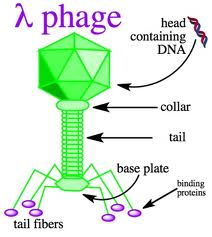 Phage λ Vectors
The λ vector contains a lacZ gene and a unique EcoRl restriction site at the 5' end of the gene.
In the λ vector the genes related to integration are deleted, and thus no induction is required to switch from lysogenic to the lytic mode.
Amber (nonsense) mutations are introduced in the genes required for lytic growth.
Bacteriophage M13 Transformation and Viral Transfection
The transformation of bacteriophage M13 into bacterial cells is identical to plasmid DNA transformation through the heat shock step. After the heat shock step, single stranded M13 DNA begins replicating in the host cell through use of the host cell machinery. During the life cycle of this virus, however, M13 replicative form is created and daughter phages are packaged and extruded from the bacterial cell. These intact phage molecules then infect neighboring bacteria in a process called transfection. When these transformed and transfected bacteria are plated with non-infected cells onto growth media, the non-infected cells form a background cell lawn which covers the plate. In regions of M13 transfection, areas of slowed growth, called plaques, can be identified as opaque regions which interrupt the lawn.
http://www.genome.ou.edu/protocol_book/protocol_adxF.html
Replicative form (RF)
Some other information about M13
The M13 phage DNA is not infectious, but bacterial cells can pick up both ss and RF forms with CaCl2 treatment in the same way as plasmids.
Cosmids
Cosmids are plasmids containing a bacteriophage λ cos site. The hybrid structure enables insertion of large DNA fragments. The λ cos site is required for recognition in packaging.
Cosmid replicates like a plasmid and is packaged like phage λDNA
Phagemids
Vectors have been designed to combine features from filamentous phage and plasmid.
- A filamentous phage origin of replication enables the production of ssDNA under the infection with a helper (filamentous) phage.
Structural organization of a phagemid
Yeast Cloning Vectors
Yeast cloning vectors have been developed based on a plasmid, called 2μ circle, found in yeast.

The 2μ circle is 6318 bp in size, and present in the nucleus of most Saccharomyces strains at ~60-100 copies.

Frequent choice as an appropriate host system for the production of proteins that may require posttranslational modification for full biological activity.
Structural organization of a yeast expression vector
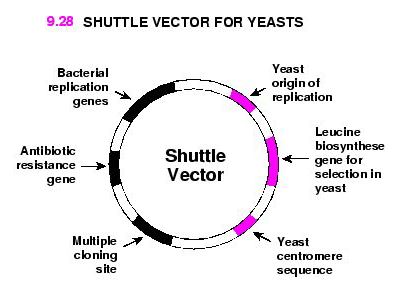 Shuttle Vector
Some yeast vectors also contain a replication origin from an E. coli plasmid (e.g. pBR322 Ori, ColEl On), and a selectable marker that enables the vector to work in a bacterial host. This type of vectors that can operate in both yeast and E. coli, is called a "shuttle vector“

Using a shuttle vector allows DNA manipulation to be conducted by conventional procedures in bacterial system, and the final gene construct can be placed in yeast for expression.
Vectors for Plant Cells
The Ti (tumor-inducing) plasmid is widely utilized to introduce DNA into plant cells

The Ti plasmid is isolated from Agrobacterium tumefaciens, a soil bacterium that infects plants, causing the formation of crown gall (tumor tissue).

In the infection process, a small (~20 kb) segment called T-DNA in the Ti plasmid is transferred and integrated into the plant chromosome.

The transfer is controlled by the vir (virulence) gene located in the Ti plasmid
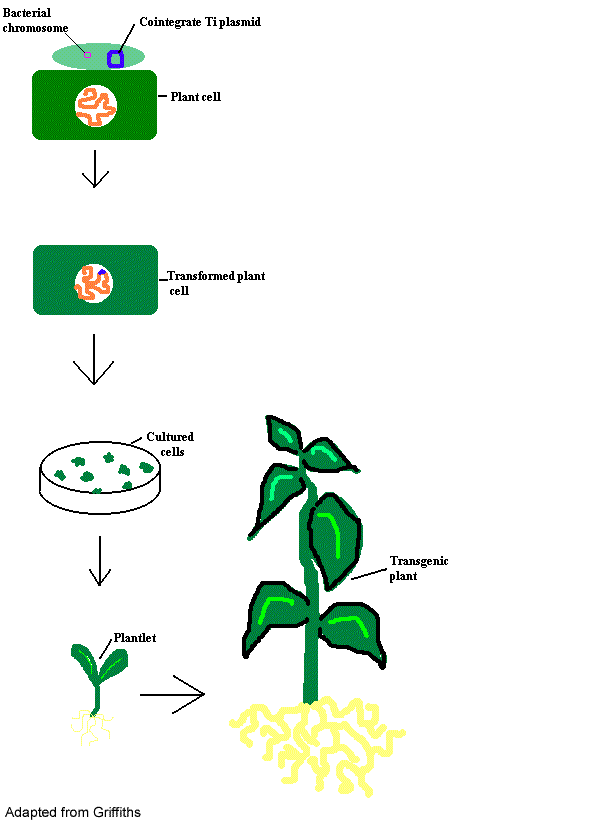 How do you make the plant transgenic?
Binary Vector System
The two plasmids function in a complementary manner.
Structural organization of donor plasmid
Cointegrative Vector System
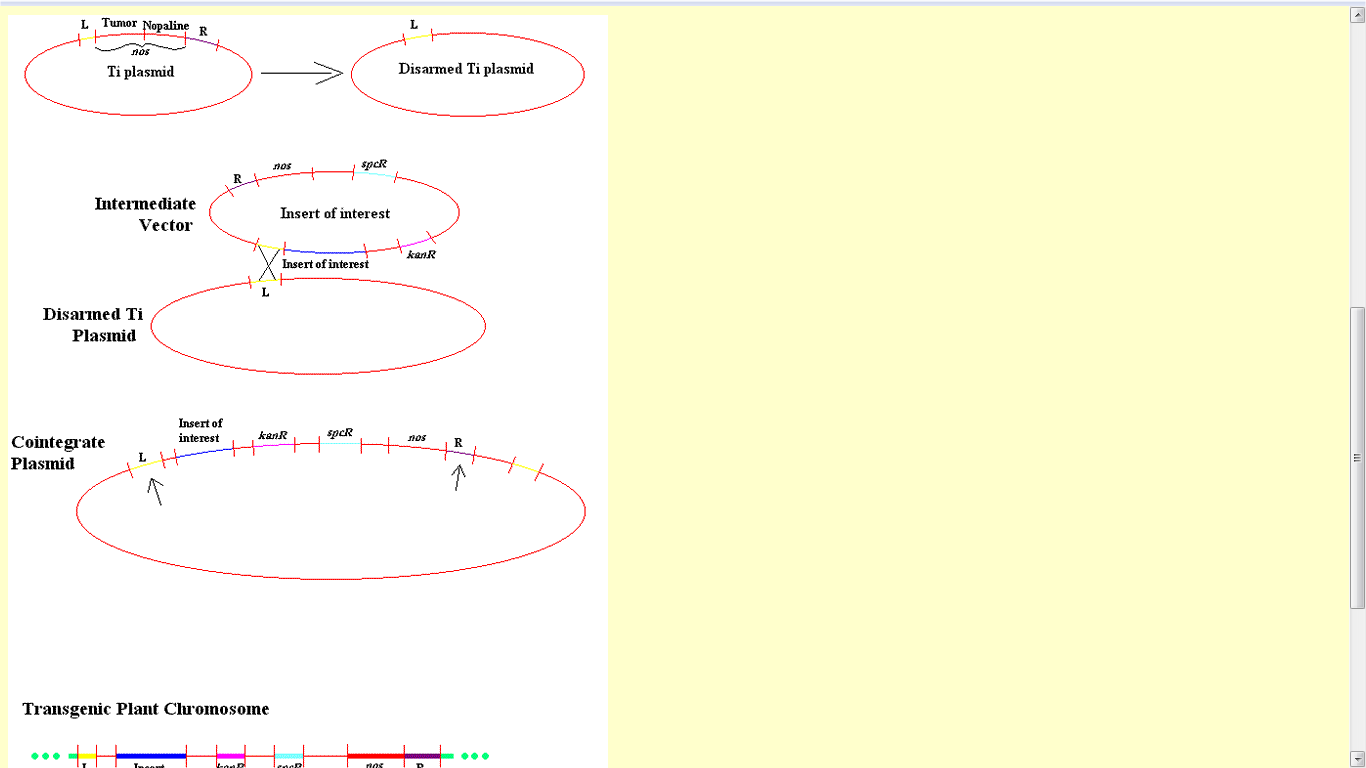 http://www.bio.davidson.edu/people/kabernd/seminar/2002/method/msmeth/ms.htm
Infection of plant cells by Agrobacterium
Genetic Markers
Viral vectors for gene therapy
Generic strategy for engineering a virus into a vector
KAY, M.A., et al. (2001). NATURE MEDICINE, 7 (1)
Generic strategy for engineering a virus into a vector
Helper DNA: 
The helper DNA contains genes essential for viral replication placed in a heterologous/unrelated DNA context that can be delivered as a plasmid, helper virus or stably inserted into the host chromosomal DNA of the packaging cell.
 The helper DNA lacks the packaging domain (ψ) so it itself or its RNA cannot be packaged into a viral particle.

Vector DNA  
The vector DNA contains the therapeutic expression cassette and non-coding viral cis-acting elements that include a packaging domain.
KAY, M.A., et al. (2001). NATURE MEDICINE, 7 (1)
Transduction of the target cell
KAY, M.A., et al. (2001). NATURE MEDICINE, 7 (1)
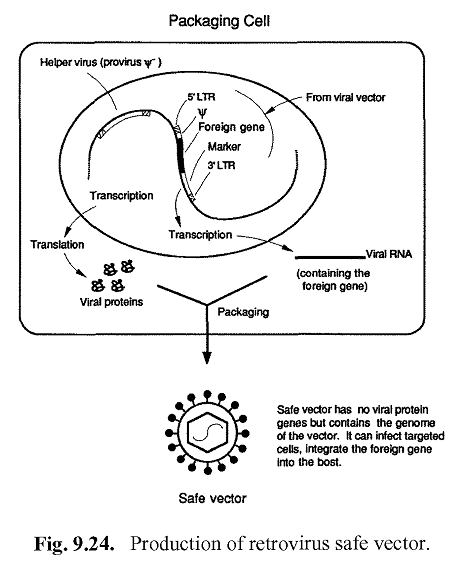 Hypothesis behind using severe causative agent as vector
Make two incomplete structure rather than taking one complete structure to regulate distribution.  
Both the part should not rejoin in host system. For the same remove the gene responsible for integration.
Reference
Books and Reviews: 
Wong, D. W. S. (2006). The ABCs of Gene Cloning, Springer,  2nd Ed.
Primrose, S.B., Twyman, R.M.(2001).  Old, R.W. Principle of Gene Manipulation, Blackwell , 6th Ed. 
KAY, M.A., et al. (2001). Viral vectors for gene therapy: the art of turning infectious agents into vehicles of therapeutics. NATURE MEDICINE, 7 (1), 33-40.

Website: 
http://www.psychiatrictimes.com/display/article/10165/89383
http://mcb.berkeley.edu/index.php?option=com_mcbfaculty&name=bergerj
http://serc.carleton.edu/microbelife/research_methods/genomics/clonevec.html